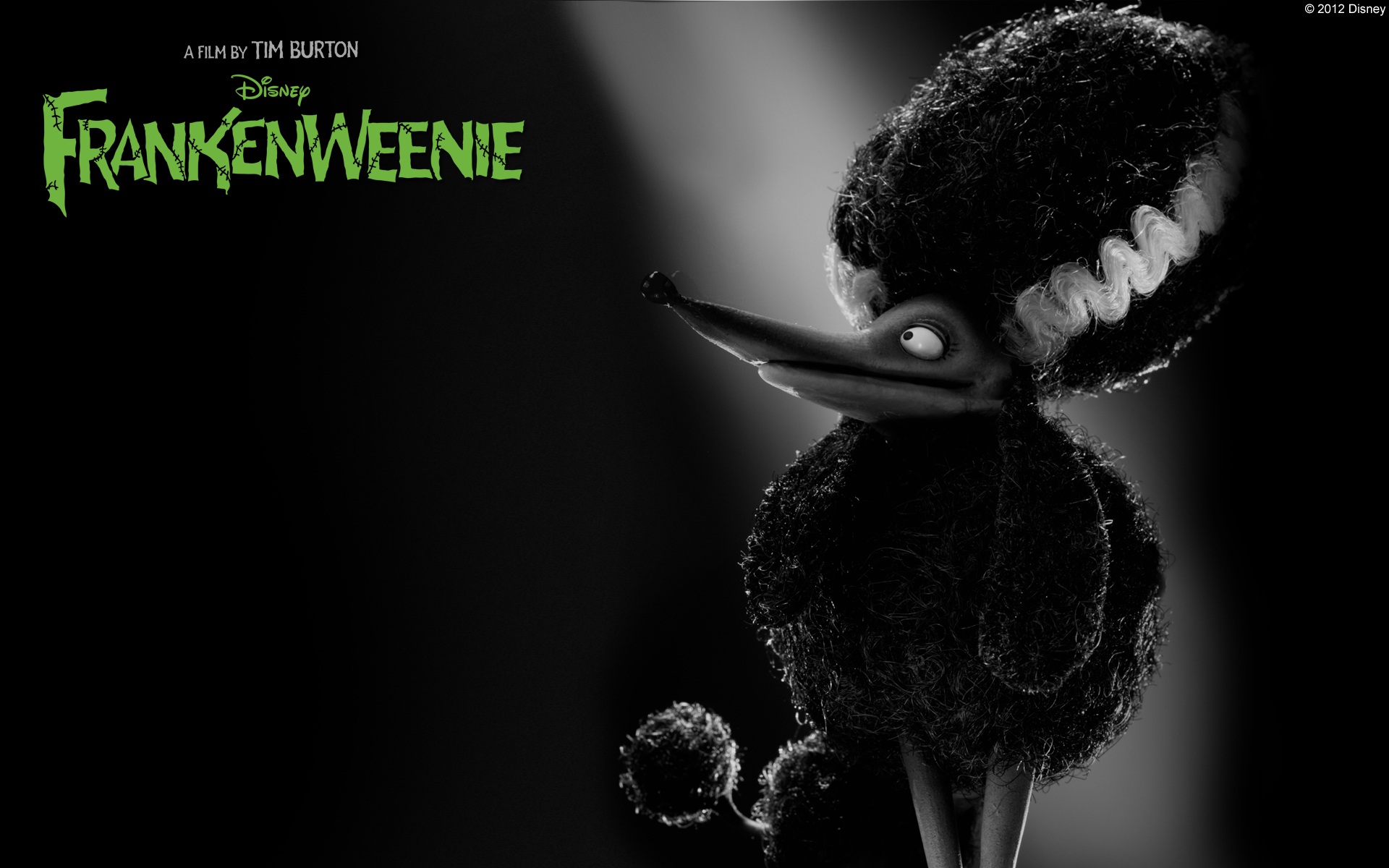 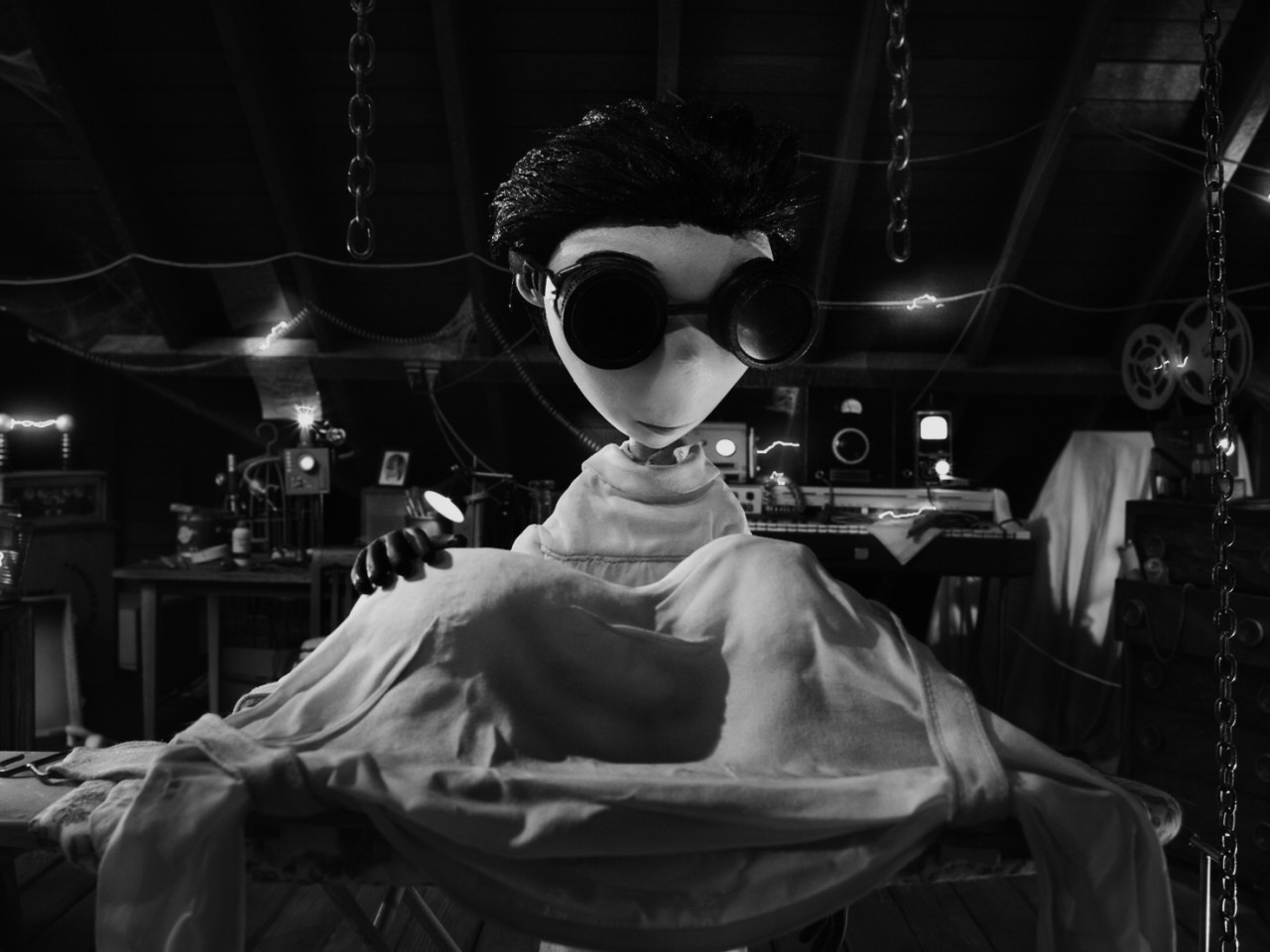 O FILMU
O FILMU
SAD
TIM BURTON
87 MINUTA
CRNO – BIJELI ANIMIRANI FILM
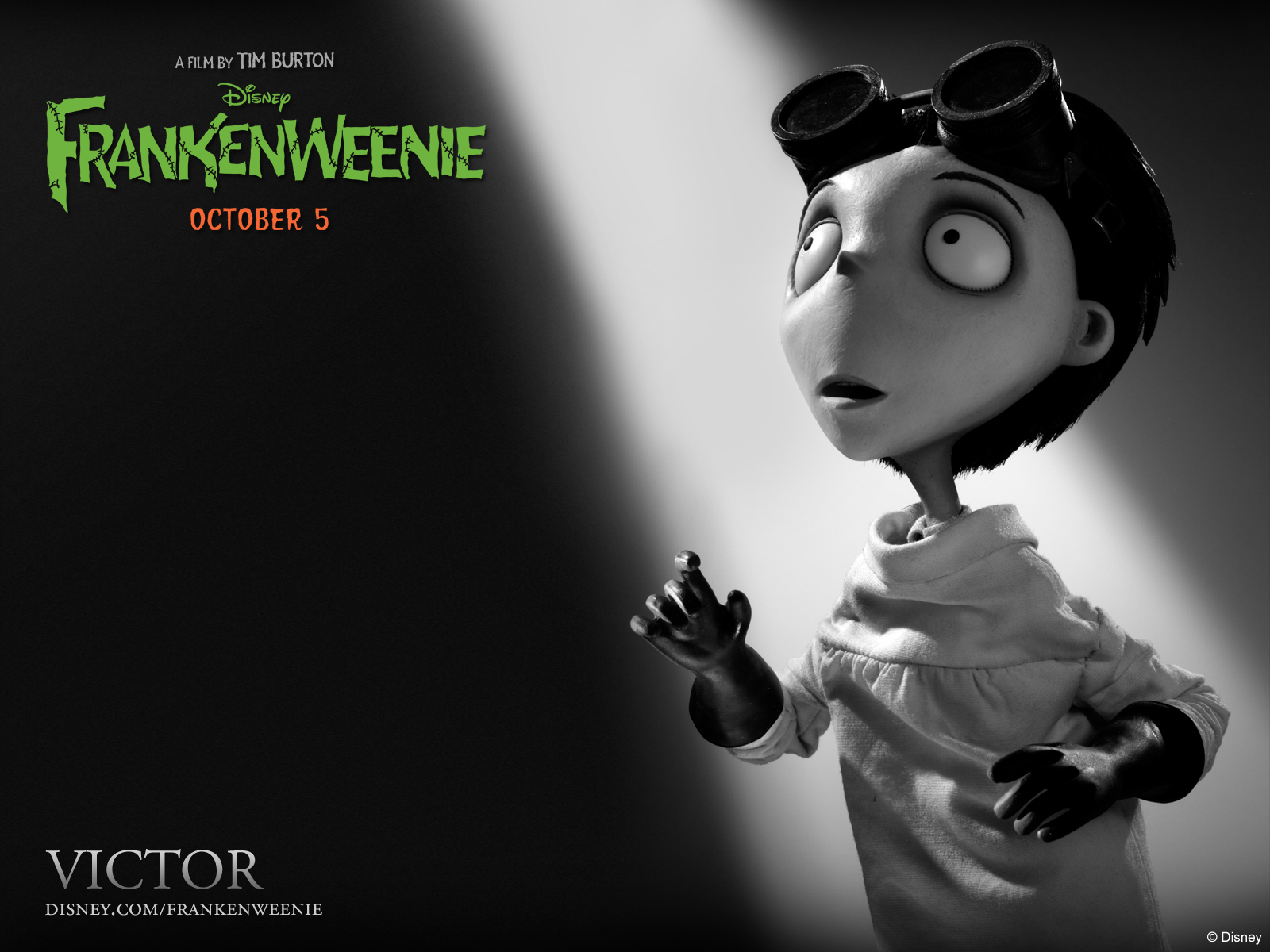 TIM BURTON
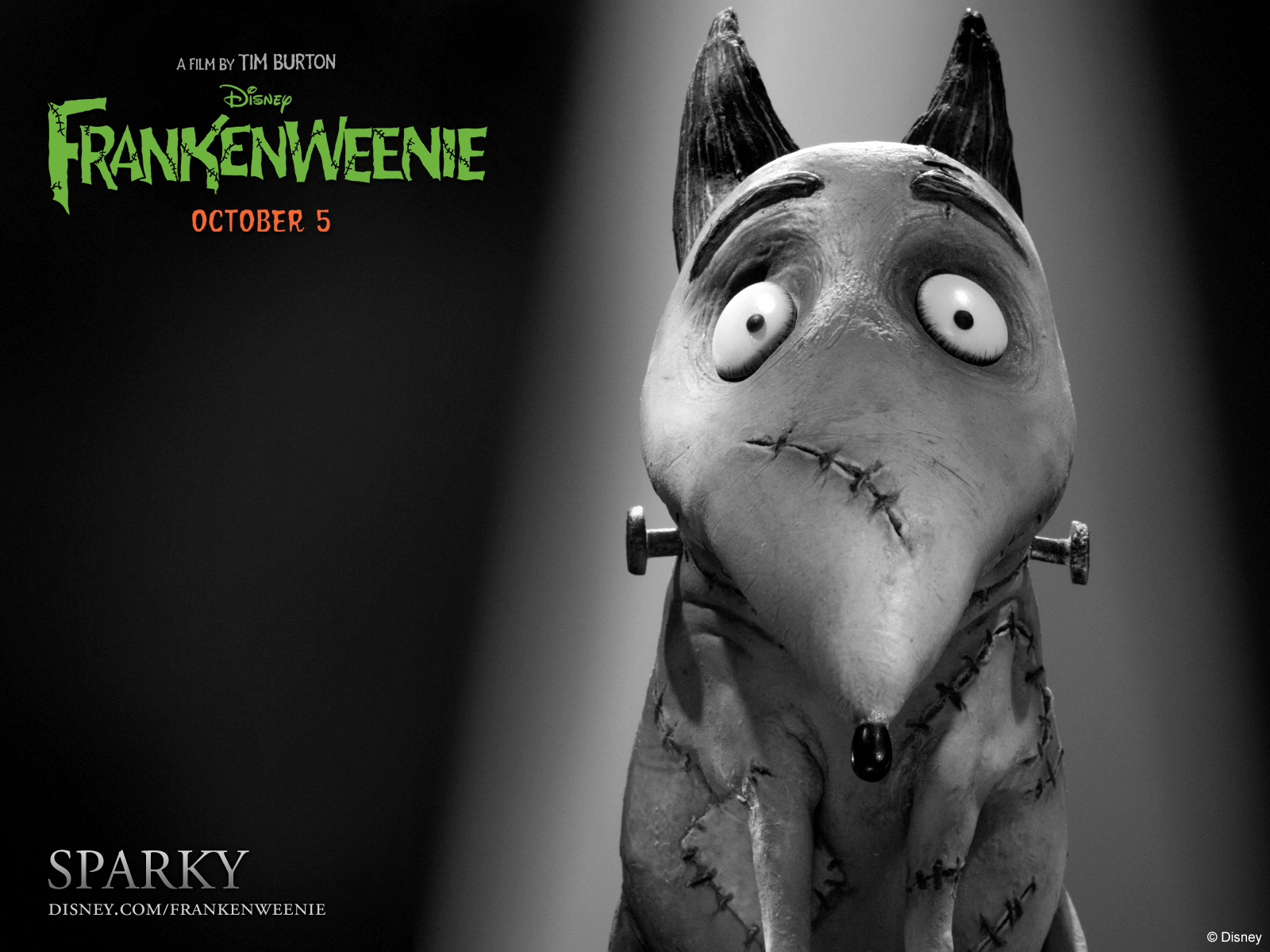 GLAVNI LIKOVI
SPOREDNI LIKOVI
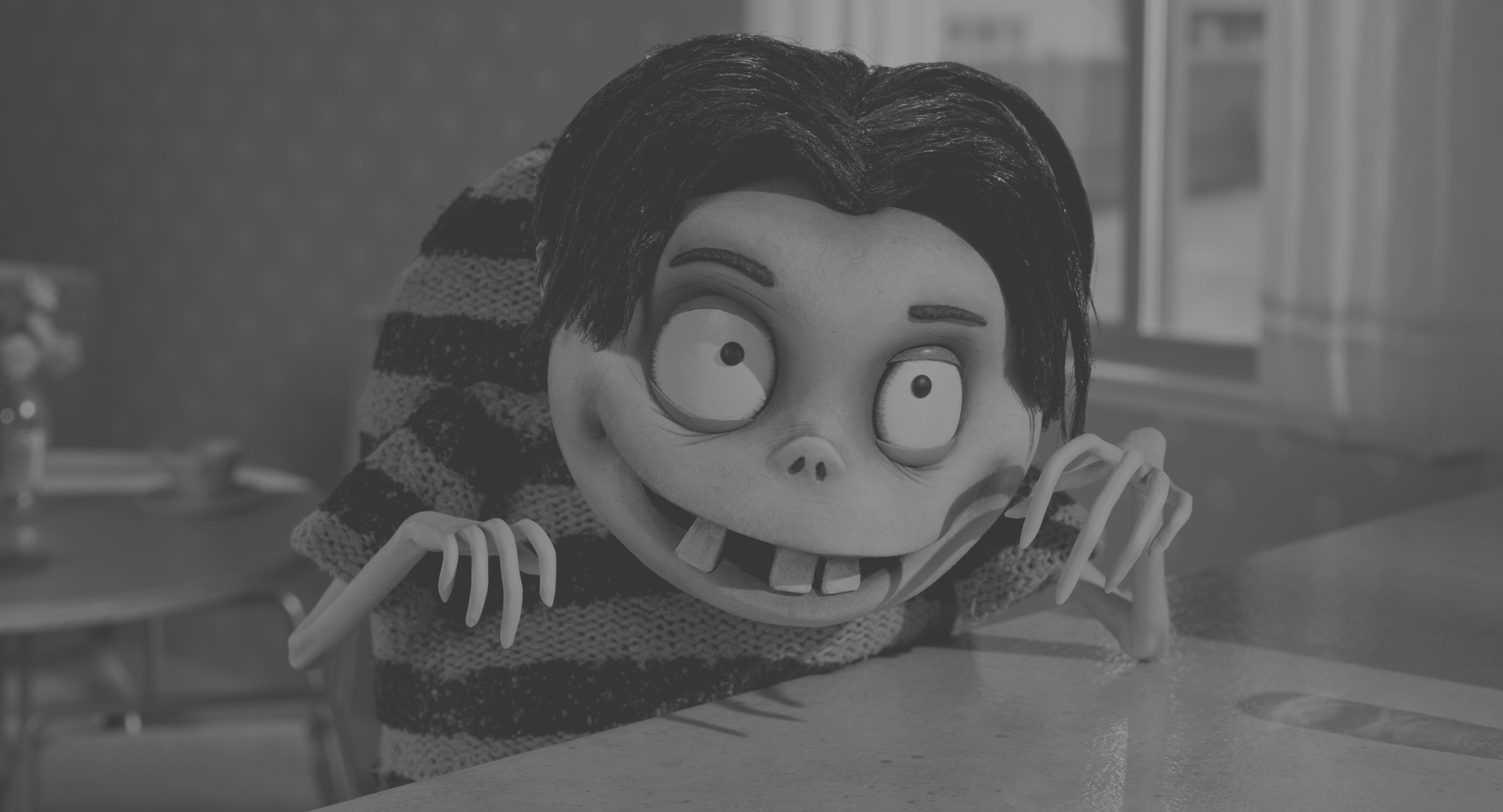 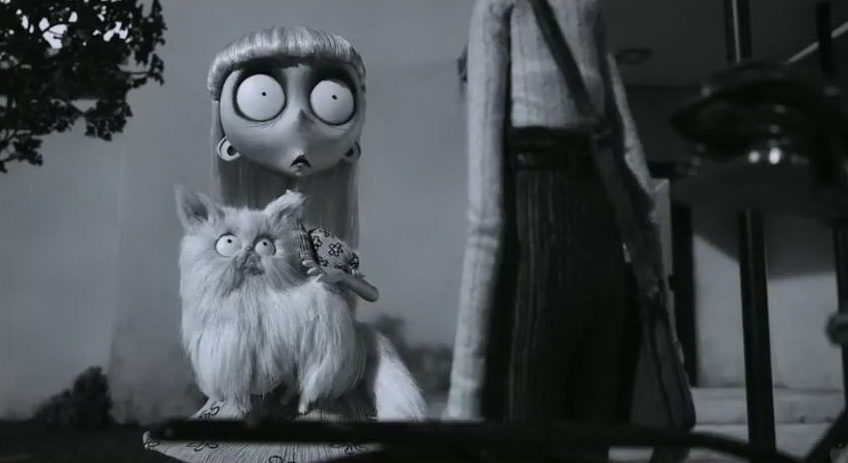 POUKA
Roditelji nisu uvijek u pravu
IZRADILA:
Helena Horvat, 7.b
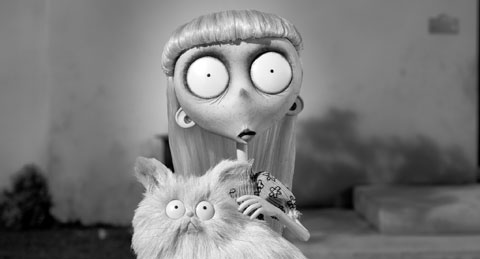 IZVOR;
http://en.wikipedia.org/wiki/Frankenweenie_(2012_film)